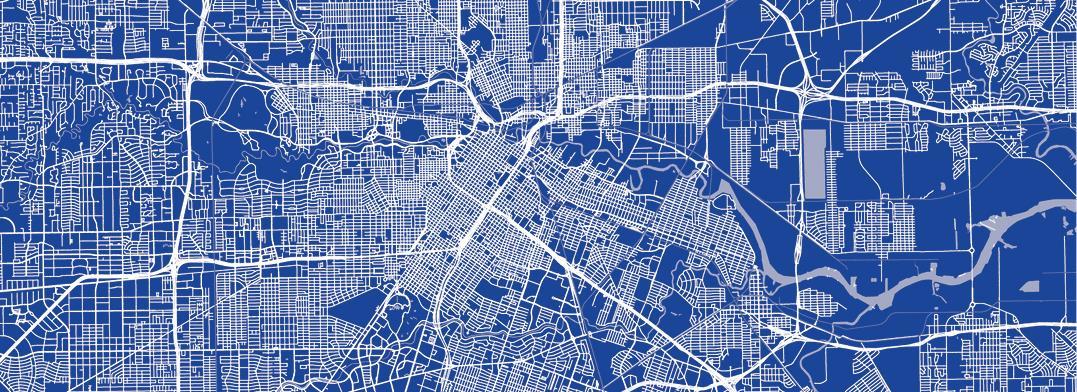 Bicycle Advisory Committee
Education Subcommittee
December 18, 2024
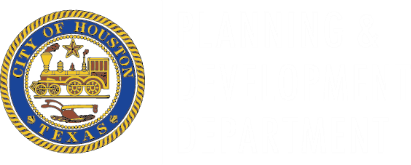 Mission and Vision
BAC Mission
To advise and make recommendations to the commission and the director on issues related to bicycling in the city including, but not limited to, amendments to the Bike Plan, bicycle safety and education, implementation of the Bike Plan, development of strategies for funding projects related to bicycling, and promoting public participation in bicycling.

BAC Vision
By 2027, the City of Houston will be a Safer, More Accessible, Gold Level Bike-Friendly City
2
BAC Education Subcommittee Roll Call
Leah Chambers, Chair
Tom Compson, BAC Chair
Carl B. Salazar
Joe Cutrufo
Lisa Graiff
Ben Drews
Robin Holzer





Ex-Officio Members
Ian Hlavacek
Nicole Broussard
Patricc Fortiori
3
Microsoft Teams Meeting Instructions
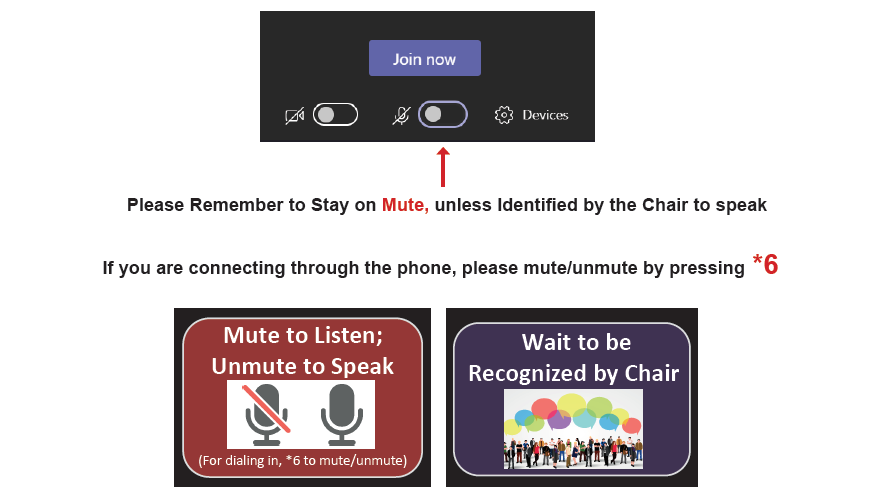 4
Agenda
Director’s Report
Chair’s Report
Public Comment
Open Forum
Announcements/Events

The public is invited to speak for up to two (2) minutes each at the beginning of the meeting.
5
Director’s ReportNicole BroussardDeputy Assistant Director, Planning & Development
Chair’s ReportLeah ChambersChair, Education SubcommitteeOutside Voices
Public Comment
Send written comments to bac@houstontx.gov by 5:00pm the day before a BAC meeting. Comments will be read aloud by staff during the meeting. 

Comment by Phone: to join dial 936-755-1521; ID 675 511 783# Press *6 to unmute when called upon by the Chair

Comment via Microsoft Teams: Type your name and that you would like to comment
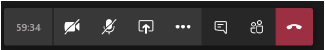 8
Open Forum
Announcements and Events
Announcements
Next Meetings
Bicycle Advisory Committee: January 22
Infrastructure Subcommittee: February 26
Education Subcommittee: March 26
11
Thank You
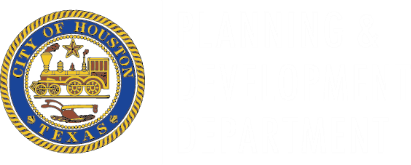 832-393-6600 | www.houston.tx.gov/planning